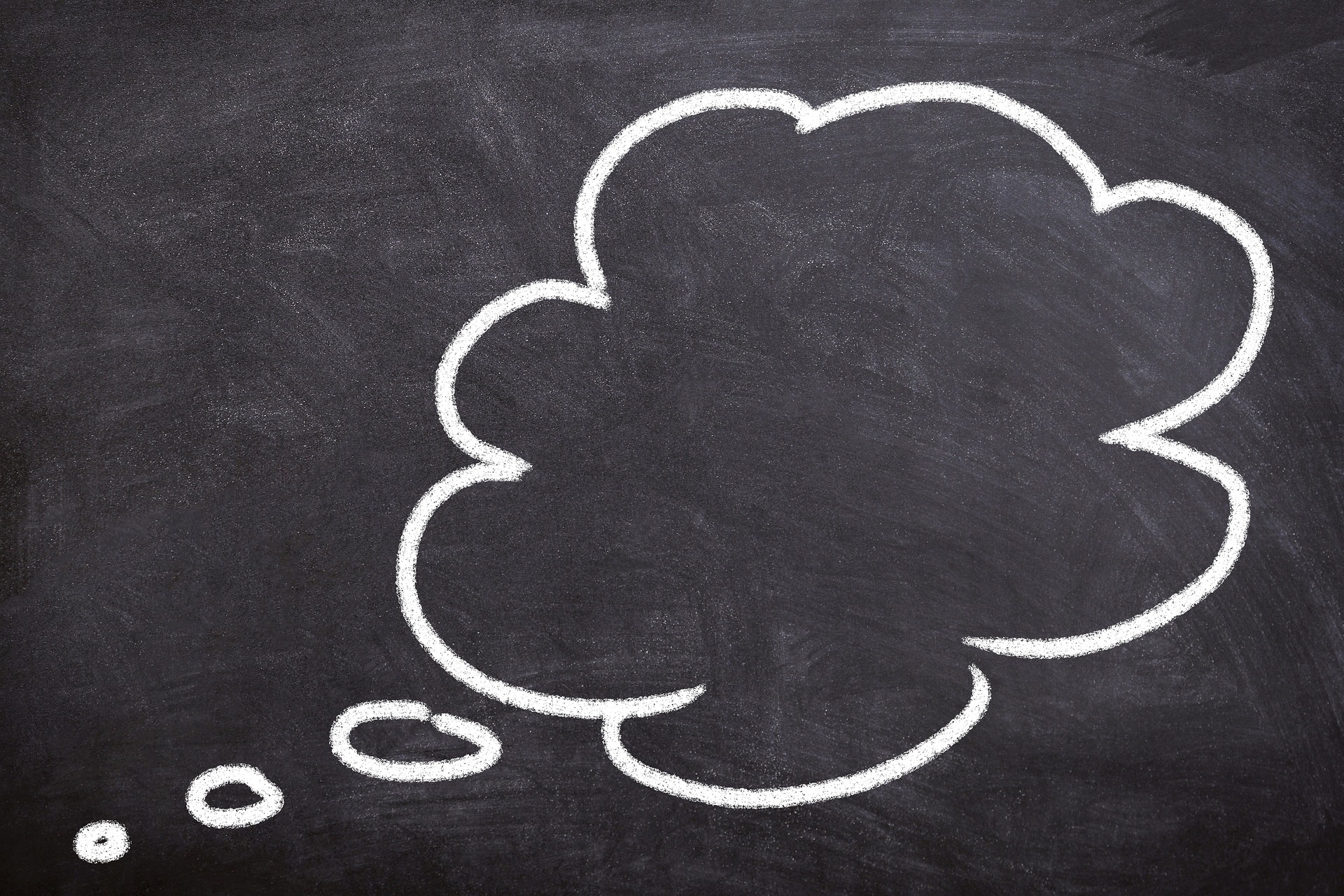 Electronic cigarette
“Vape”
Information about electronic cigarettes and
tips to support discussion
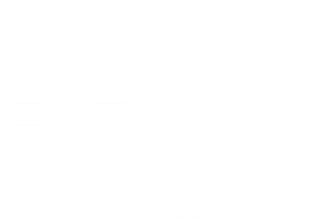 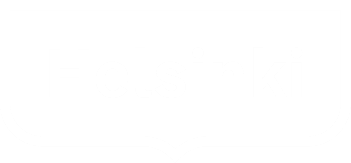 15.12.2022
1
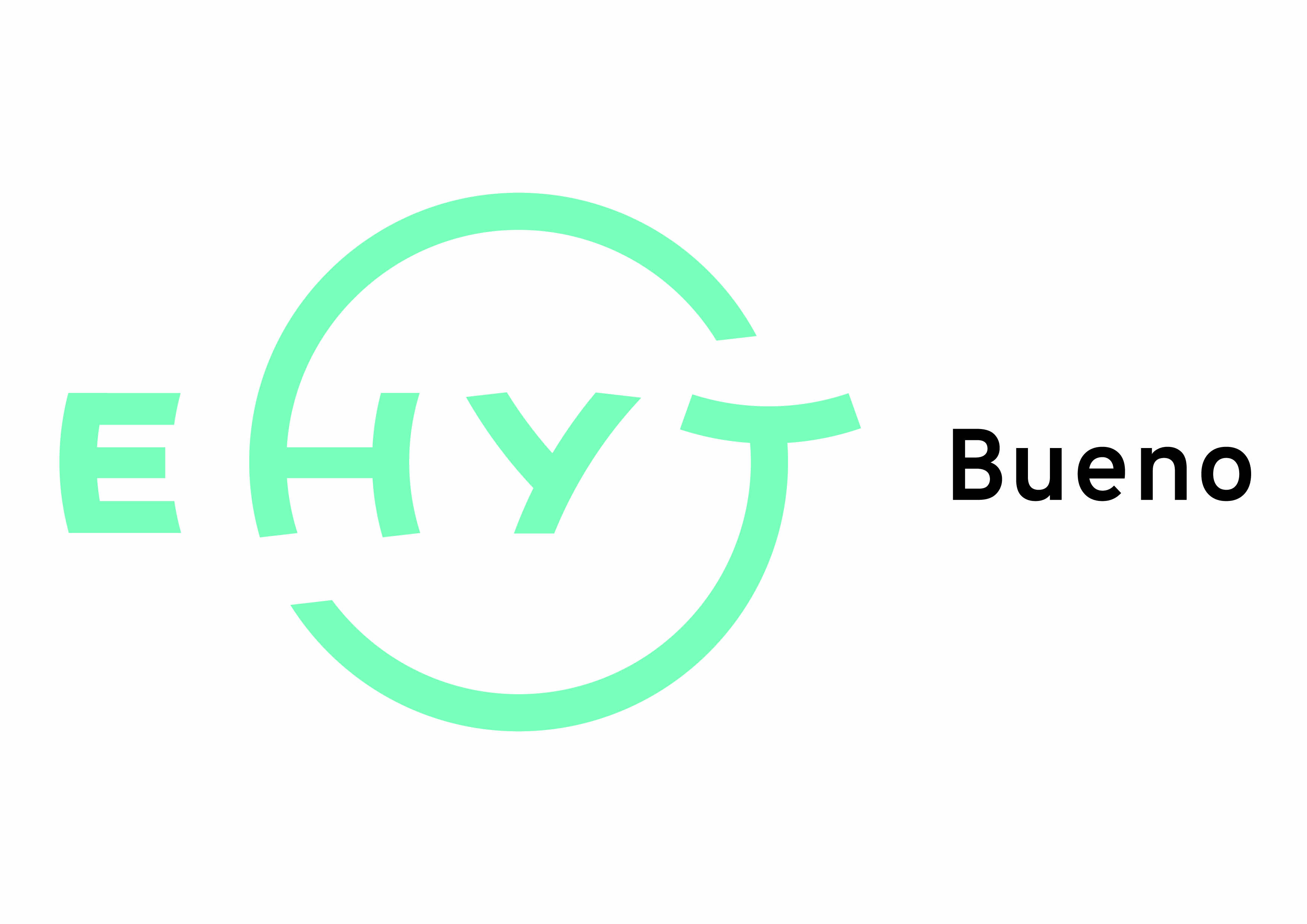 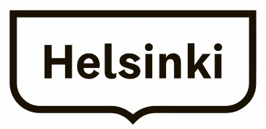 This material contains information about electronic cigarettes and their health hazards as well as group assignments. In addition to this, the material contains tips to support bringing up the matter.

The material is intended for pupils in grades 5–9.

Instructions and additional information about electronic cigarettes can be found in the slide notes. 
In slide 5, the correct answers to the True or False statements can be found in the notes.

This material has been developed by Helsinki’s Substance Abuse Services in cooperation with EHYT Finnish Association for Substance Abuse Prevention, Käpylä Comprehensive School, Hiidenkivi Comprehensive School, Pakila Primary School, Pakila Lower Secondary School and Pakila Youth Centre.
Mikä vapessa kiinnostaa nuoria? (Why are young people so interested in vape?)
https://www.tiktok.com/@buenotok/video/7095990152773864710?is_copy_url=1&is_from_webapp=v1
15.12.2022
3
[Speaker Notes: Here you can select a suitable EHYT BuenoTalk video on e-cigarettes from Slide 16.]
What is an electronic cigarette?
An electric cigarette is a battery-powered device that heats the liquid contained in the device into an inhalable vapour. 
E-cigarettes can look very different, but they all work on the same principle.
Does not contain tobacco and does not involve a combustion reaction, like with smoking cigarettes.
The sale of nicotine products containing flavours is prohibited by Finnish law.
15.12.2022
4
True or False
15.12.2022
5
[Speaker Notes: True or false?  

1. E-cigarettes contain tobacco
False: E-cigarettes do not contain tobacco plant, but they usually contain nicotine, which comes from the tobacco plant.

2. If you are under 18, you can possess an e-cigarette as long as you do not use it
False: Persons under the age of 18 must not have e-cigarettes in their possession. 

3. If you are under 18, you can use e-cigarettes if the liquid does not contain nicotine
False: All tobacco products, whether or not they contain nicotine, are forbidden to persons under the age of 18.

4. E-cigarettes are marketed to young people
True: Tobacco companies design their products to be colourful and appealing. They also make use of hidden advertising, claiming that e-cigarettes are a more harmless choice to other nicotine products. 

5. E-cigarettes cannot be sold in Finland
False: In Finland, e-cigarettes can be sold by shops that have a sales permit in accordance with the Tobacco Act. Selling is allowed to people over the age of 18, like with tobacco. Marketing, online selling and other forms of distance selling of e-cigarettes is forbidden. (Fressis, 2022, Mikä sähkötupakka on?).

6. E-cigarette flavour liquids are allowed in Finland
False: Only unflavoured or tobacco-flavoured nicotine liquids can be sold for e-cigarettes in Finland. In other words, selling flavour liquids (such as candy and fruit flavours) is forbidden. 
(THL, 22/03/2021, Alcohol, tobacco and addictions.) 

7. Nicotine is highly addictive
True: Nicotine contained in e-cigarettes is highly addictive and permanently alters the central nervous system. It increases the heart rate, causes the blood vessels to narrow and it is toxic if swallowed. Replacing cigarettes with e-cigarettes does not help with nicotine addiction, as the addiction simply continues with another nicotine product. Nicotine is particularly harmful to young people because their brain is still developing. Repeated exposure to nicotine can lead to dependence and impair learning.

8. Various substances and fine particles contained in e-cigarettes are harmful to the lungs 
True: Heating of the e-liquid forms compounds that damage cells, just like when smoking cigarettes. These compounds can cause an inflammatory reaction in the lung cells.]
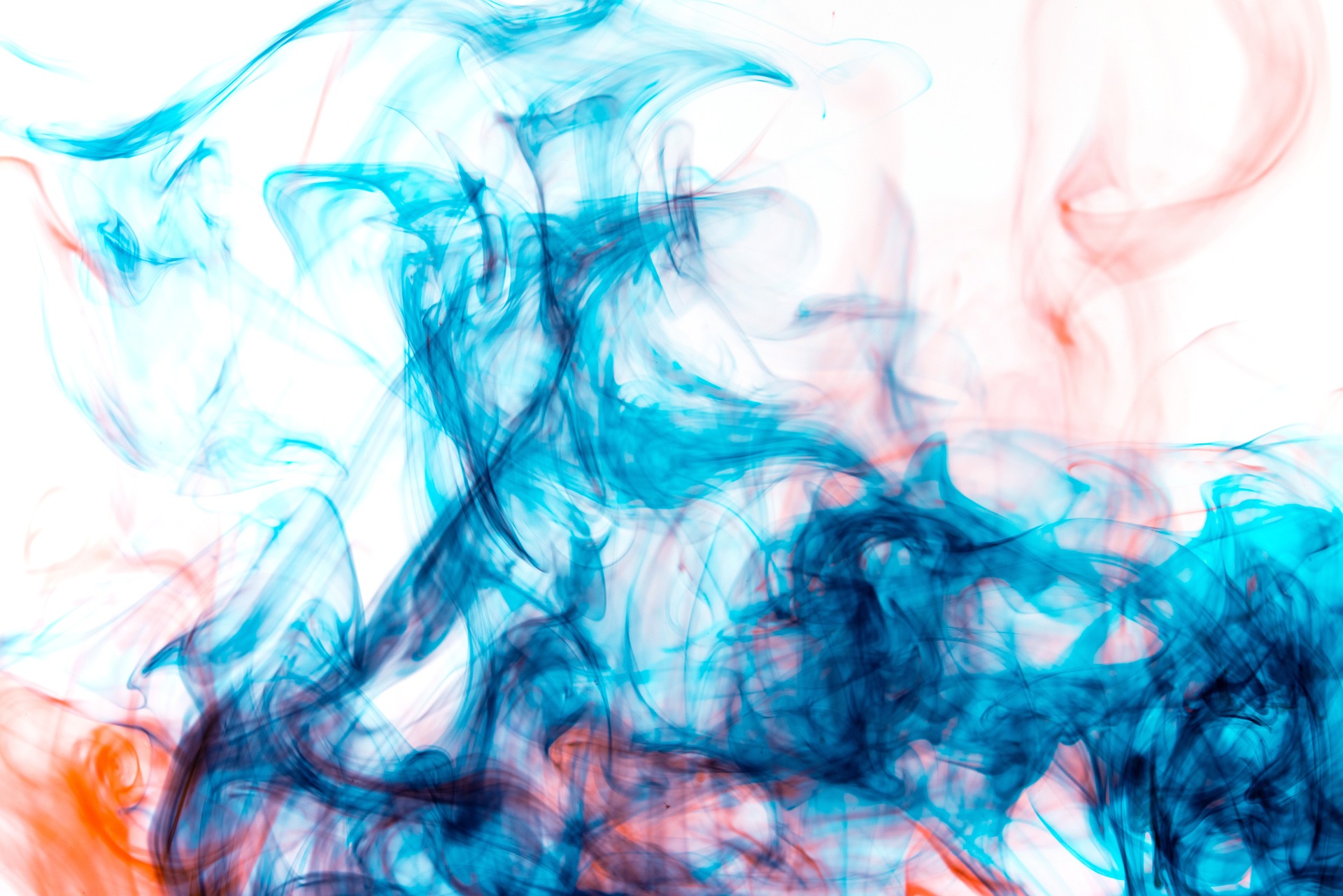 What do the liquids used in e-cigarettes contain?
There are liquids with nicotine and without it. Nicotine-free liquids are also harmful.
The liquids can contain heavy metals and other harmful substances. 
The liquids contain same carcinogenic compounds as tobacco smoke. 
Liquids and disposable e-cigarettes imported without authorisation can contain flavours and scents, the content and safety of which are not known for certain.
15.12.2022
6
E-cigarette health hazards
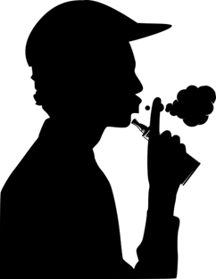 The most common health hazards of using e-cigarettes are irritation of the throat and mouth, headache, cough and nausea.
When the vapour is inhaled, the constituents are absorbed from the lungs into the bloodstream. The vapour can also expose those around you to adverse effects.
The use of e-cigarettes interferes with the normal functioning of the lungs and reduces the ability of the lungs to function properly. There are indications that e-cigarettes can cause changes in lung function even during short-term use.
15.12.2022
7
[Speaker Notes: Heating of the e-liquid forms oxygen radicals that damage cells, just like when smoking cigarettes. 
These cause, for example, an inflammatory reaction in the lung cells and predispose to diseases of the mouth area. 
E-liquids and vapour contain a number of harmful substances.]
What is nicotine?
Nicotine is a toxic, clear and tasteless substance.
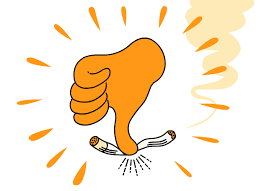 Nicotine is highly addictive.
Nicotine increases heart rate and predisposes to  
 arrhythmias as well as increases harmful cholesterol levels.
Nicotine is rapidly absorbed from the lungs into the bloodstream.
15.12.2022
8
[Speaker Notes: The nicotine content of e-cigarettes varies and the composition of e-liquids is not uniform even in the products of one and same manufacturer. 
E-cigarette users have been found to be equally addicted to nicotine as smokers.
Using e-cigarettes is not an effective way to quit nicotine products.]
The bans on the use of e-cigarettes are the same as for tobacco
Persons under the age of 18 must not have e-cigarettes in their possession. 
The use of e-cigarettes is FORBIDDEN in all teaching facilities, both indoors and outdoors, at all times of the day.
It is also not allowed for schools and educational institutes to set up an outdoor or indoor smoking area.
15.12.2022
9
[Speaker Notes: For more information on the Tobacco Act, see https://www.valvira.fi/tupakka/tupakointikiellot_ja_-rajoitukset]
Group assignment instructions
The class is divided into five groups. 
 Read the topics aloud to the pupils and leave slide 11 on display.
 This slide series and the sources listed on slide 17 can be used for information retrieval in assignments 1–3. 
 The group assignment implementation forms can include a poster, slideshow, play or something else suitable for the class in question.  
 The completed group assignments are presented to the rest of the class.
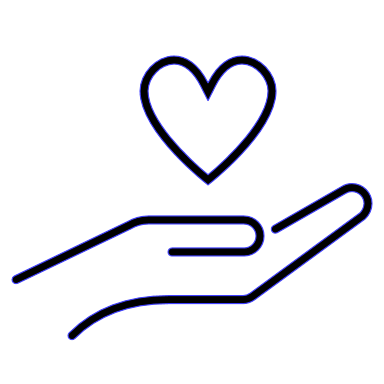 15.12.2022
10
Group assignment topics
1. What is an e-cigarette and what does it contain? 
2. What are the effects of using e-cigarettes?
3. What is nicotine and what are its adverse effects?
4. How is the use of e-cigarettes visible in your environment? In what kinds of situations (on the street, in social media or at school)?
5. What would you do if your friend tried an e-cigarette? What would you say to your friend? To whom would you tell? How would you decline if someone offered you an e-cigarette?
12/15/2022
11
Following slides contain tips to support bringing up the matter
12/15/2022
12
Important elements in bringing up the matter
Preventative discussion in language used by young people is important.
Focusing on emotional life is key in the conversation: “I’m worried about how this will affect your mind.”
It is important to discuss the matter openly. Young persons should be reassured that speaking openly will not get them in trouble. 
Try to establish the underlying cause of experimentation or use.  
Young persons are probably thinking about their substance abuse and weighing it. Could fear or peer pressure play a role in this?

Source: Interview of a trained expert by experience
12/15/2022
13
How to bring up substance abuse with a young person
Try to choose a quiet space and a calm moment for the discussion.
Go with the most natural approach. It is also a good idea to think in advance about your own attitude towards substance abuse. 
If the young person has experimented with substances, a good starting point for the discussion is the past events and expressing your own concerns about the young person’s well-being.   
Discussion always involves also listening. Let the young person share his or her own point of view on the matter/situation. The more you listen, the better you will understand. Keeping an open mind affects the outcome of the discussion. Try not to make interpretations or judge the young person. 
Keep in mind that sometimes the young person will defend him- or herself and deny the situation. The young person can, however, start thinking about the matter on his or her own. It may be a good idea to continue the discussion later, when the young person has had time to reflect on the situation.
15.12.2022
14
Where can I get support for quittinge-cigarettes?
If a young person needs support for quitting e-cigarettes, the young person can be instructed to contact school health care. 
The young person can also talk to a trusted adult, such as a teacher or guardian.  

Online support is available at 
Fressis.fi
Stumppi.fi
15.12.2022
15
Videos in Finnish (BuenoTalk)
YouTube	
Mitä haittaa sähkötupakasta 
https://youtu.be/87loay-YQoE
TikTok
Mikä vapessa kiinnostaa nuoria?: https://www.tiktok.com/@buenotok/video/7095990152773864710?is_copy_url=1&is_from_webapp=v1
Spaddu vai vape: https://www.tiktok.com/@buenotok/video/7086394313373912326?is_copy_url=1&is_from_webapp=v1
Vape ilman nikotiinia: https://www.tiktok.com/@buenotok/video/7083736360967834886?is_copy_url=1&is_from_webapp=v1
Vapesta eroon: https://www.tiktok.com/@buenotok/video/7078664427171613957?is_copy_url=1&is_from_webapp=v1
Onko sähkösavukkeista haittaa: https://www.tiktok.com/@buenotok/video/7034792266078129414?is_copy_url=1&is_from_webapp=v1
Kertokaa sähkötupakasta: https://www.tiktok.com/@buenotok/video/7024402555291667717?is_copy_url=1&is_from_webapp=v1
15.12.2022
16
Sources
Valvira
Sähköiset nikotiiniannostelijat (ns. sähkösavukkeet, "sähkötupakka") - Terveyskirjasto 
Yhä useampi nuori pitää nikotiinipusseja ja sähkösavukkeita trendikkäänä - EHYT Finnish Association for Substance Abuse Prevention 
> Data collection carried out in January 2022 
Opas oppilaitoksille tupakan, nuuskan ja sähkösavukkeen käyttöön puuttumiseen: nikotiini_opas_sahkoiseen_kayttoon.pdf (ehyt.fi)
Sähkösavuke_esite.indd (suomenash.fi)
sähkösavuke.pdf (suomenash.fi)
Sähkösavuke - THL
Sähkötupakka | AddictionLink.fi (paihdelinkki.fi)
Sähkötupakka | Nuortenlinkki
Mikä sähkötupakka on? - Fressis
12/15/2022
17